Игра - путешествие
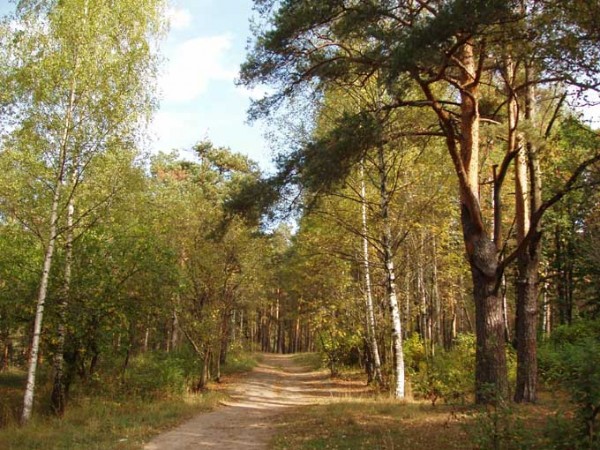 З  
ки
До
«Витязь на распутье»
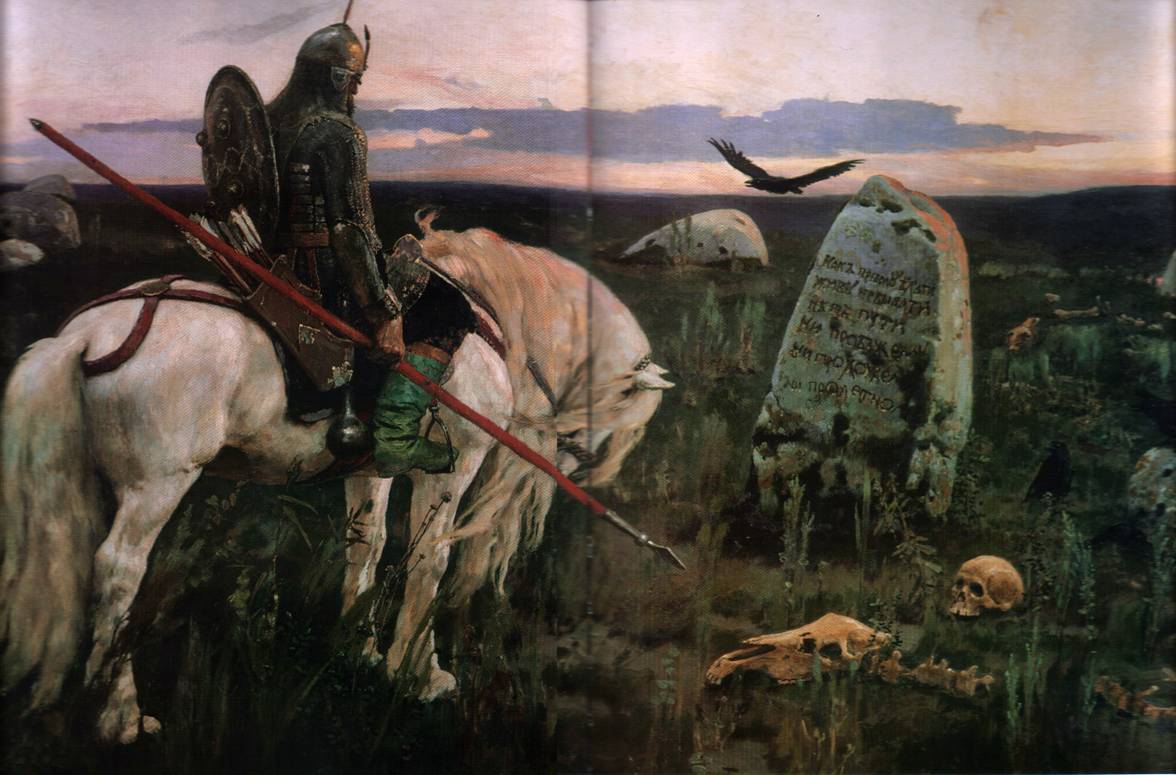 Алексей Михайлович Романов1629 - 1676
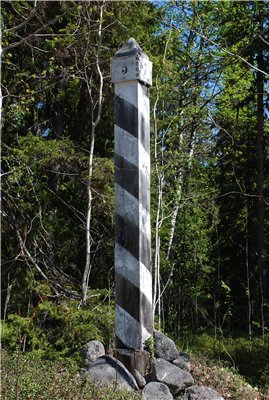 Верстовой столб
Верста – старин-
ная мера длины
1 верста – 1км 70м

Коломенская 
    верста
Вот мчится тройка удалаявдоль по дороге столбовой…
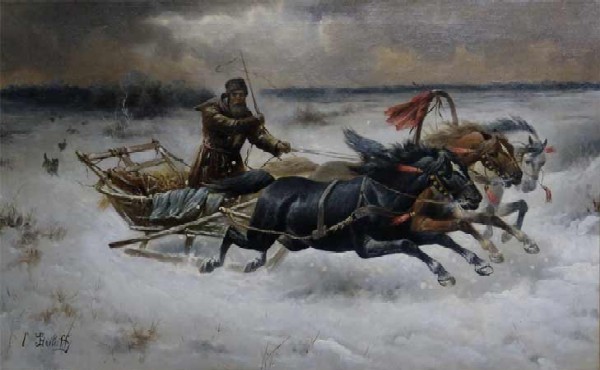 Правила работы в группе
Выслушивать мнение других
Высказываться по порядку
Подчиняться большинству
Обижать никого нельзя
Работать дружно
Заколдованные знаки
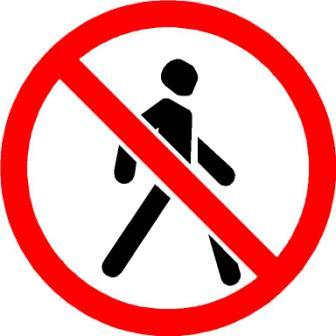 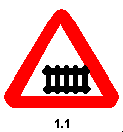 Группы знаков
Предупреждающий        Запрещающий               Знак особых                  знак                                        знак                                 предписаний
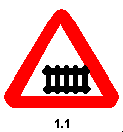 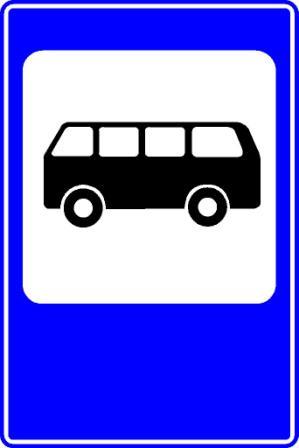 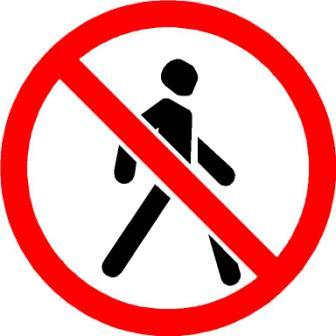 Восстановите знак
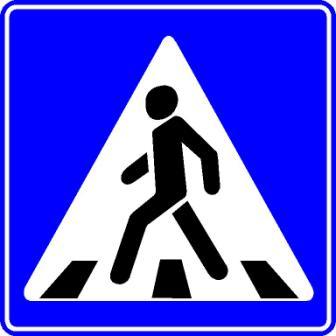 Расставьте знаки
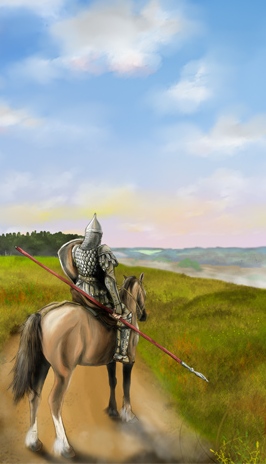 Гриня и его друзья
Продолжите предложение
Мы считаем …
Нам понравилось…
Мы думаем …
Хотим добавить…
работали усердно
были активны
помогали друг другу
выдвигали новые идеи
заслужили похвалу, награду
серьезно подошли к проблеме 
были эмоциональны
Изучай правила движенья!
Выполняй их без возраженья!
И тогда будешь невредимым.
ПДД – сделано в России.
Вам дорог желаем ровных,
    Пусть горит зеленый свет,
    Всем успехов вам огромных
    И здоровья на сто лет!
Жизнь ценней всего на свете.
Не рискуйте жизнью, дети!